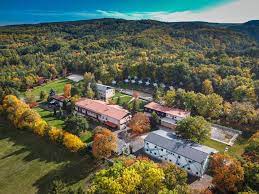 Adaptační kurz 2023/24 pro první ročníky SZŠ v Plzni
září 2023
Rekreační středisko Lubenec
Termín: 4.-5. září 2023
Místo: rekreační středisko Lubenec, okr. Žatec 
https://www.haul.cz/rs-lubenec/
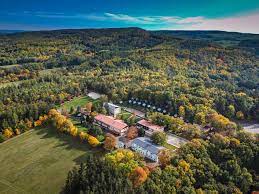 Ubytování
od Plzně  vzdálenost cca 60 km
kapacita 300 lůžek 
 2 budovy s 2 - 6ti lůžkovými pokoji s vlastním sociálním zařízením
 45 čtyřlůžkových chatek – 2 palandy, zaveden elektrický proud 
 4 pětilůžkové chatky i se sociálním zařízením
 stravování je zajištěno v prostorné jídelně s kapacitou 120 míst, v létě je k dispozici i venkovní jídelna s kapacitou 100 míst.
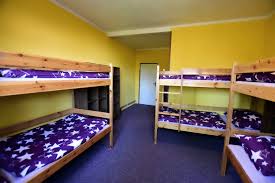 Zázemí střediska
sportoviště-volejbalové, nohejbalové hřiště
4 venkovní pingpongové stoly
prostor pro street basketball, velké asfaltové hřiště a plně vybavený sportovní sklad
 venkovní altány s posezením, klubovny a dva prostorné párty stany 6x12 m
učebny vybavené tabulí, stoly a židlemi včetně multimediálního vybavení
ozvučení celého venkovního prostoru areálu pomocí rozhlasu a možnost využití ohniště k večernímu posezení u ohně
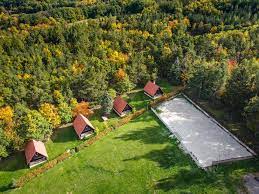 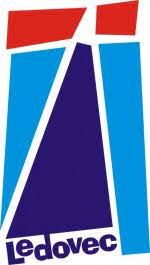 Finanční rozpočet
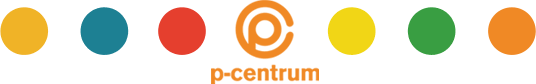 Cena:  1 800 Kč/osobu 

Zahrnuje ubytování, celodenní strava a pitný režim, adaptační program od organizací Ledovec, P-centrum, Point 14, autobusová doprava z Plzně do Lubence a následně zpět ke škole.
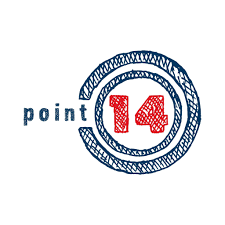 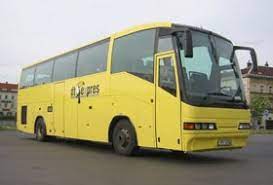 Ubytování a strava
ubytování vč. lůžkovin, k využití celý areál
celodenní pitný režim
den příjezdu-oběd (polévka, hlavní jídlo, zákusek), svačina, večeře (teplý chod, zeleninový salát)
večerní suroviny na oheň (klobásy, špekáčky, sýry na opékání, kečup, hořčice, tatarka, zelenina, pečivo...)
den odjezdu-snídaně formou švédských stolů (míchaná vajíčka, párky, vařená vajíčka, pomazánka, šunka, salám, sýr, máslo, tavený sýr, mléko, jogurt, křupinky, choco balls, zelenina, ovoce, sladké pečivo, klasické pečivo, čaj, káva), svačina, oběd (polévka, hlavní chod, zákusek), svačina
zapůjčení sportovních potřeb
Doprava
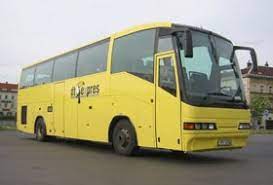 Odjezd: 4. 9. 2023 autobusem v 9.00 h od školy, třídní učitelé po 1. vyučovací hodině odvedou žáky k autobusům před budovu školy
Příjezd: 5. 9. 2023 cca v 18.30 před budovu SŽŠ, Karlovarská 99, Plzeň
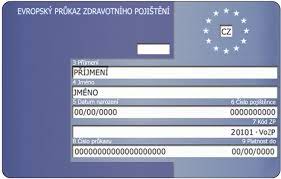 Doporučené věci s sebou
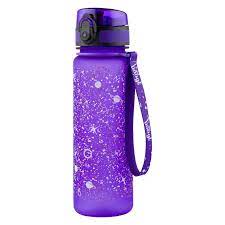 sportovní oblečení,, pláštěnka
prostředky osobní hygieny
sportovní obuv, přezůvky
baterka, batoh
láhev na pití (0,5 l), vlastní hrneček
psací potřeby, pastelky, blok A4
kartičku zdravotní pojišťovny
hudební nástroje vítány
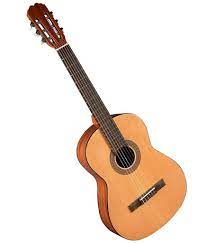 Program 1. dne – 4. září
8:00 – 8. 45 začátek školního roku 2023/24 ve kmenových třídách na SZŠ, prohlídka školy, seznámení se s provozem – nepedagogičtí pracovníci, apod. 
8:45- 9:00 příprava na odjezd na adaptační kurz, společný odchod ze školy k autobusu – odjezd autobusů od školy do rekreačního zařízení Lubenec
10:30 – příjezd do rekreačního zařízení Lubenec
Program 1. dne – 4. září
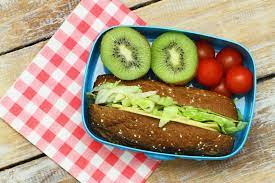 10. 30 – 12. 00 ubytování všech účastníků adaptačního kurzu
12. 00 – 13:30 – oběd
13:30 – 14:00 krátká porada pedagogů SZŠ a lektorů 
14:00 -16:00 1. odpolední blok aktivit
16:00 - 16:30 – odpolední svačina
Program 1. dne – 4. září
16:30 -18:30 – 2. odpolední blok aktivit
18:30 - 19:30 – večeře
19:30 – 22:00 – večerní blok aktivit – posezení u ohně, případně opékaní buřtů
22:30 – večerka
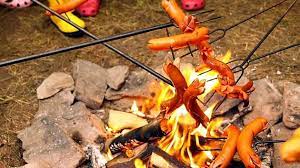 Program 2. dne – 5. září
7:00 - budíček
7:30 – 8:30 snídaně 
8:30 -  10:30 – 1. dopolední blok aktivit
10:30 – 11:00 dopolední svačina
11:00 – 12:30 2. dopolední blok aktivit
12:30 – 13:30 – oběd
Program 2. dne – 5. září
13:30 – 14:00 krátká porada pedagogů SZŠ a lektorů 
14:00 -16:00 3. závěrečný blok aktivit
16:00- 16:30 – odpolední svačina
16:30- 17:00 příprava na odjezd
17:00 - odjezd do Plzně ke škole
18: 30 – předání žáků a žákyň rodičům před SZŠ v Plzni
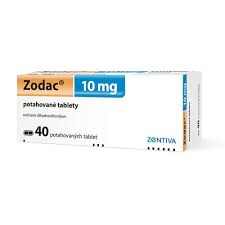 Dokumenty
Studenti v den odjezdu odevzdají třídnímu učiteli souhlas rodičů s účastí na adaptačním kurzu a prohlášení o bezinfekčnosti. 
Do poznámky prosím napište, pokud má dítě nějaké zdravotní omezení, dietu či bere nějaké léky.
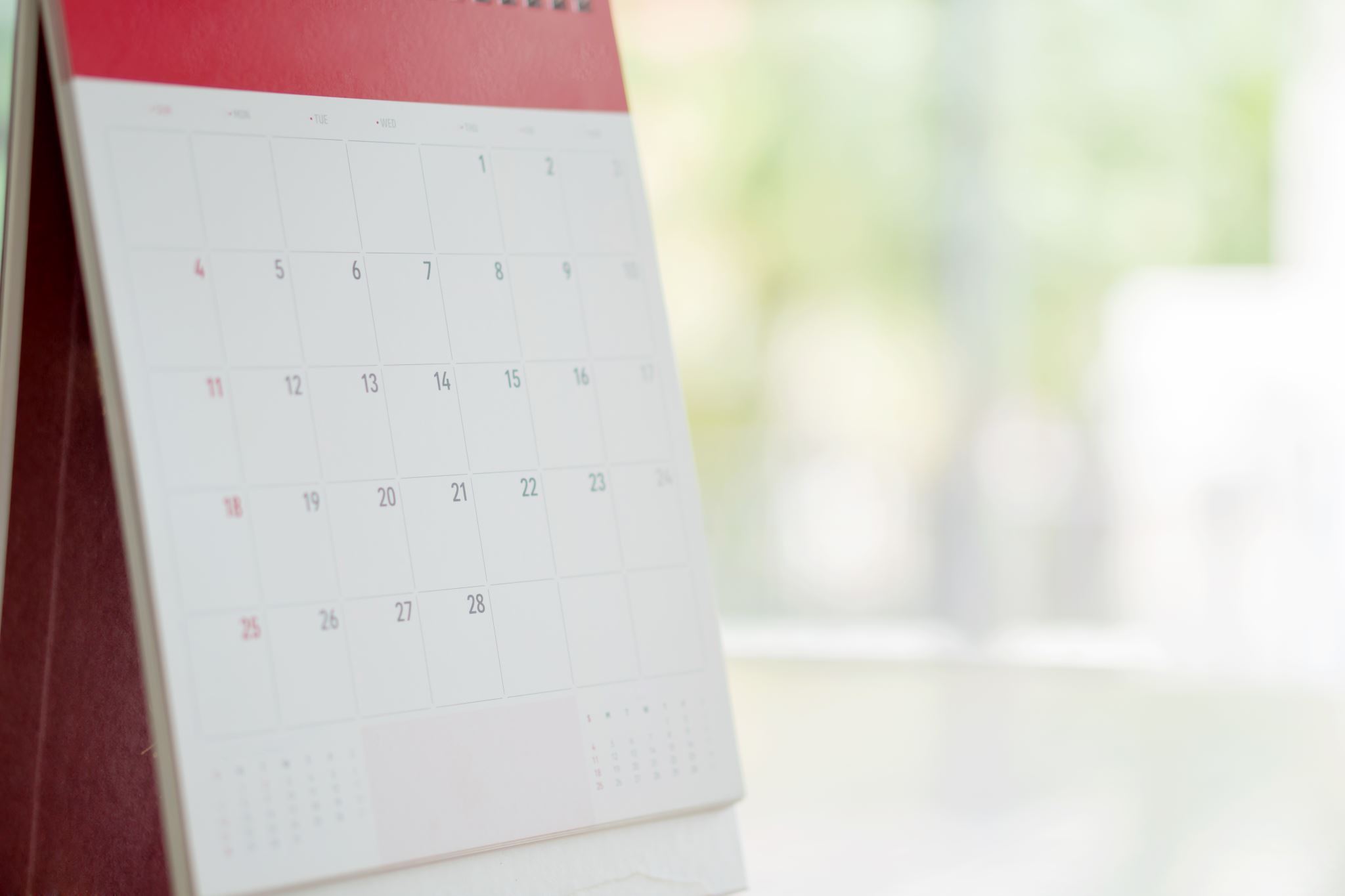 Platba
Částku 1800 Kč uhraďte během měsíce srpna (nejpozději do 25. srpna 2023) na účet školy 34731311/0100, VS 92023. 
Do poznámky napište jméno, příjmení žáka a třídu.